Лекарственные растения
Презентация к уроку природоведения
 5 класс 
    
     «Лекарственные растения»

    БОУ г.Омска «СОШ № 31 с УИОП»
Учитель И.Г.Лазаревич
Лекарственные растения
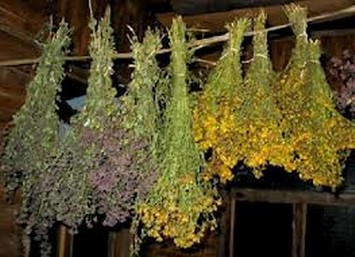 Археологические находки свидетельствуют о том,
что древние люди еще в эпоху первобытно-
общинного строя использовали растения для 
лечения ран.
 
Документальные записи  были сделаны в Древнем
Египте еще за 4000 лет до н.э.

Еще больше возраст китайских медицинских 
источников - их относят к XXVI в. до н. э.

Однако настоящий рывок в области исследования 
лекарственных свойств растений был сделан в
Древней Греции, где в жили и работали многие 
выдающиеся ботаники, врачи и натуралисты.Так 
же упоминаются лекарственные травы и в 
мифах древних греков.
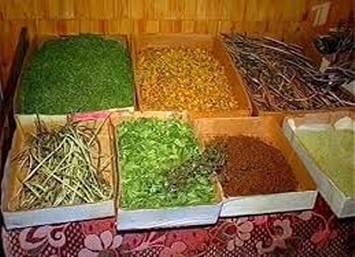 Лекарственные растения
В эпоху Петра Первого были созданы первые аптеки и аптекарские огороды при них в Москве, Петербурге и других городах.

Петр Первый считал, что Сибирь обладает уникальными запасами лекарственных трав.

Для изучения лекарственных трав Петр Первый отправил экспедицию в Восточную и Западную Сибирь для сбора этих трав. Путешествуя 8 лет было собрано более 380 видов сибирских растений.
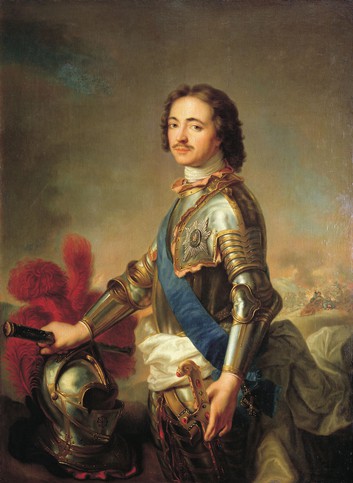 Лекарственные растения
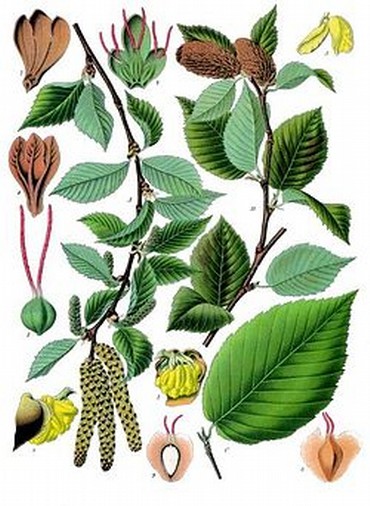 Береза
С лечебной целью 
используют почки,листья,
кору и сок дерева.
Лекарственные растения
Земляника лесная
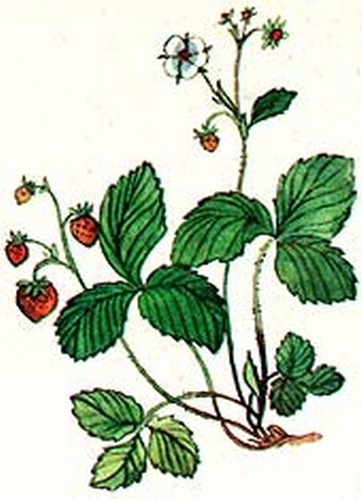 С лечебной целью 
используют
листья и ягоды.
Лекарственные растения
Калина
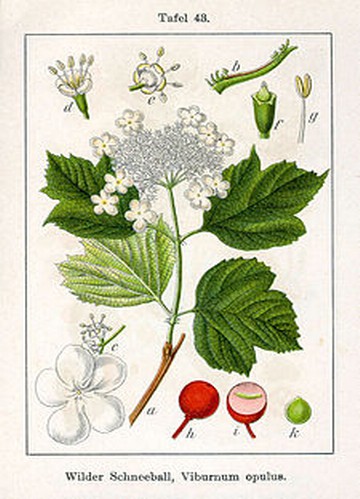 С лечебной целью
используют
кору и плоды дерева.
Лекарственные растения
Крапива
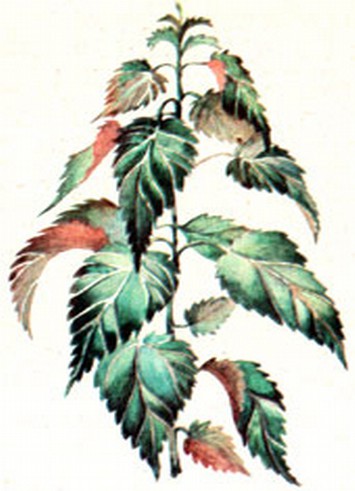 С лечебной целью
используют
листья растения.
Лекарственные растения
Одуванчик
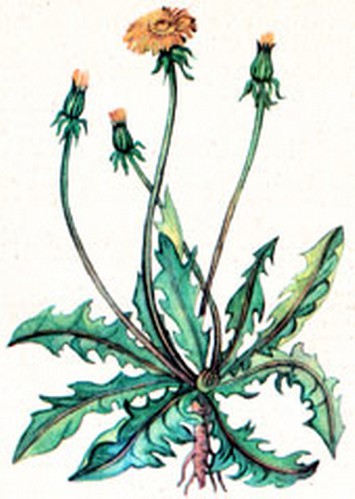 С лечебной целью
испольуют 
корни и траву растения.
Лекарственные растения
Подорожник
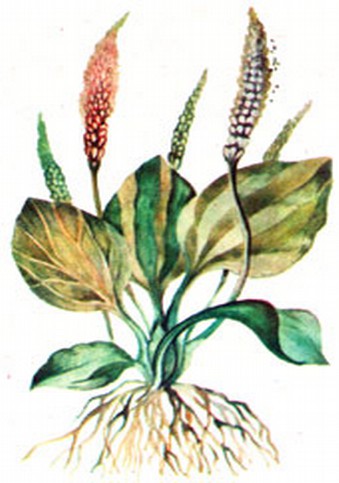 С лечебной целью
 используют
 листья и семена.
Лекарственные растения
Рябина
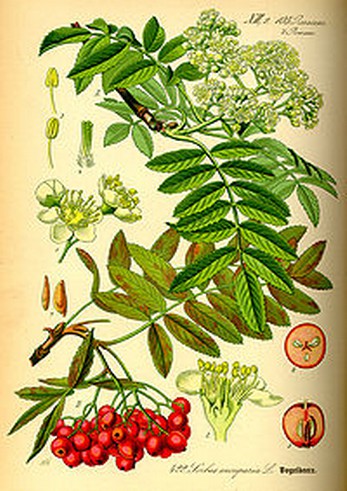 С лечебной целью
 используют
 плоды дерева.
Лекарственные растения
Правила сбора лекарственных растений
1. Важно уметь отличить лекарственные растения от близких с ними 
по виду, но не лекарственных.


2. Необходимо знать какие части растений являются лекарственными.


3. В какой период нужно собирать лекарственные растения.
Лекарственные растения
Сушка лекарственных растений
Растения сушат на воздухе, в тени, под навесом в хорошо проветриваемых 
помещениях.

   Растения раскладывают тонким слоем на стелажи.

   Растения необходимо беречь от ветра, дождя и росы.

   Листья, травы сушить под лучами солнца нельзя так как растения теряют 
окраску.

    В процессе сушки растения необходимо переворачивать несколько раз
в день.

   Сушка заканчивается через 3-7 дней.
Лекарственные растения
Лекарственные растения применяются с лечебной целью в виде:




 Отваров 

 Настоек

 Сборов

 Чая

 Мази
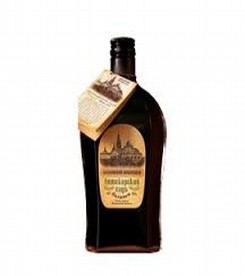 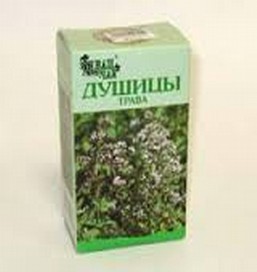 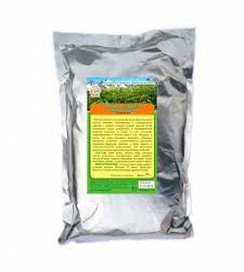 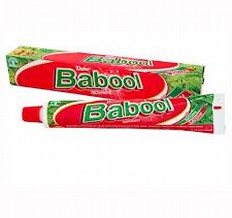 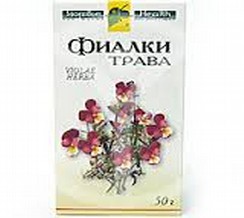 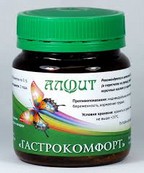 Лекарственные растения
Узнай растение
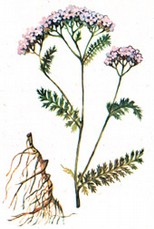 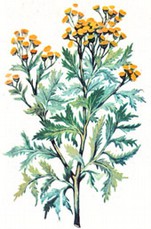 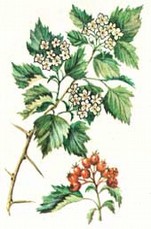 Тысячелистник

Мать-и-мачеха

Щавель конский

Черемуха

Шиповник

Пижма

Ромашка

Калина
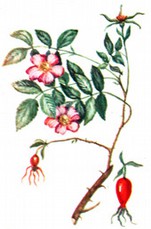 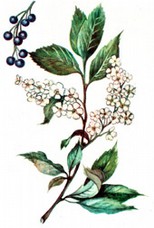 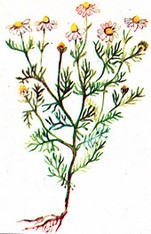 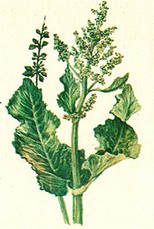 Лекарственные растения
Используемая литература.
Н.А.Жуков. Л.И.Брюханова. Лекарственные растения Омской области 
И их применение в медицине.Омское книжное издательство,1983г. 124с.
Интернет-источники
http://medicalplant.ru/index.shtml
http://ru.wikipedia.org/